Figure 4 Protocol for each experiment.
Mol Hum Reprod, Volume 22, Issue 3, March 2016, Pages 193–199, https://doi.org/10.1093/molehr/gav052
The content of this slide may be subject to copyright: please see the slide notes for details.
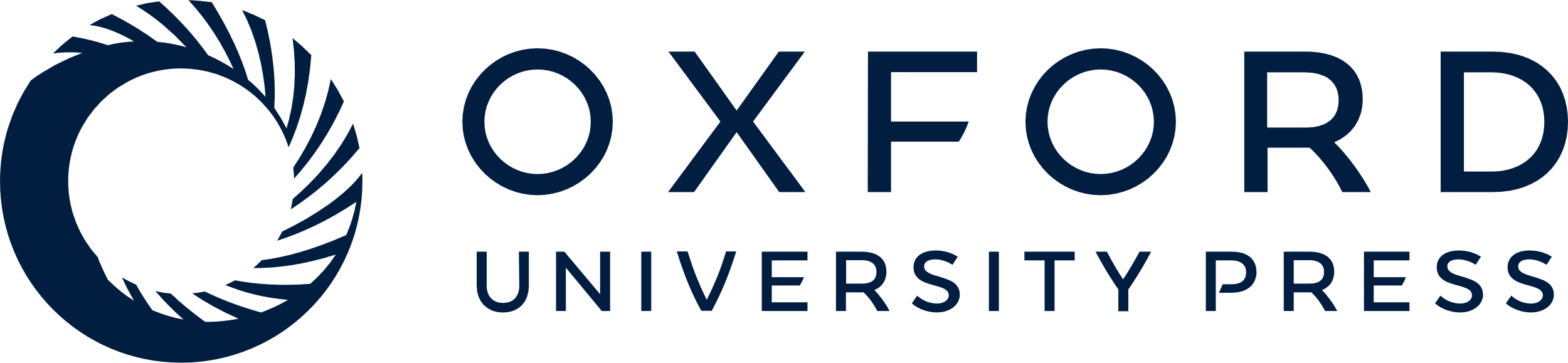 [Speaker Notes: Figure 4 Protocol for each experiment.


Unless provided in the caption above, the following copyright applies to the content of this slide: © The Author 2015. Published by Oxford University Press on behalf of the European Society of Human Reproduction and Embryology. All rights reserved. For Permissions, please email: journals.permissions@oup.com]